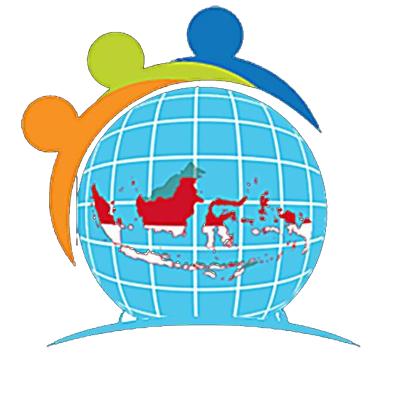 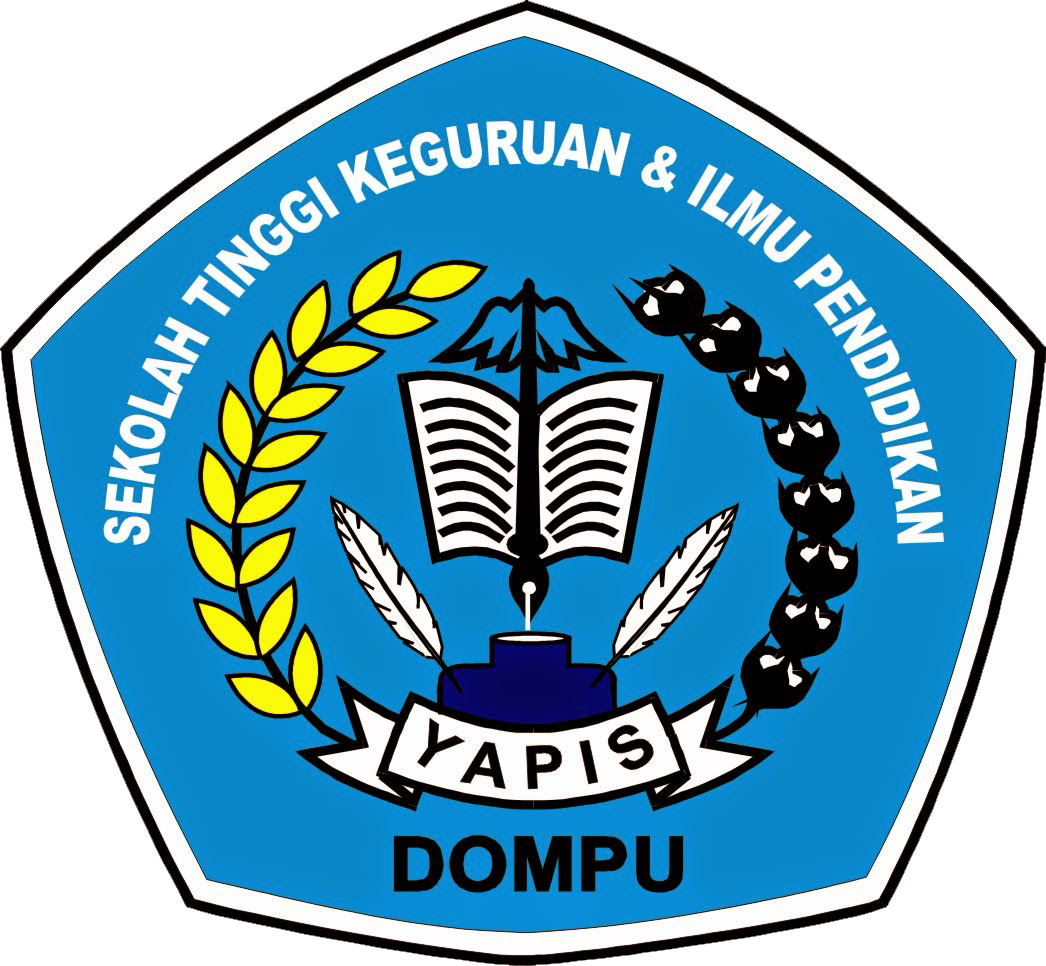 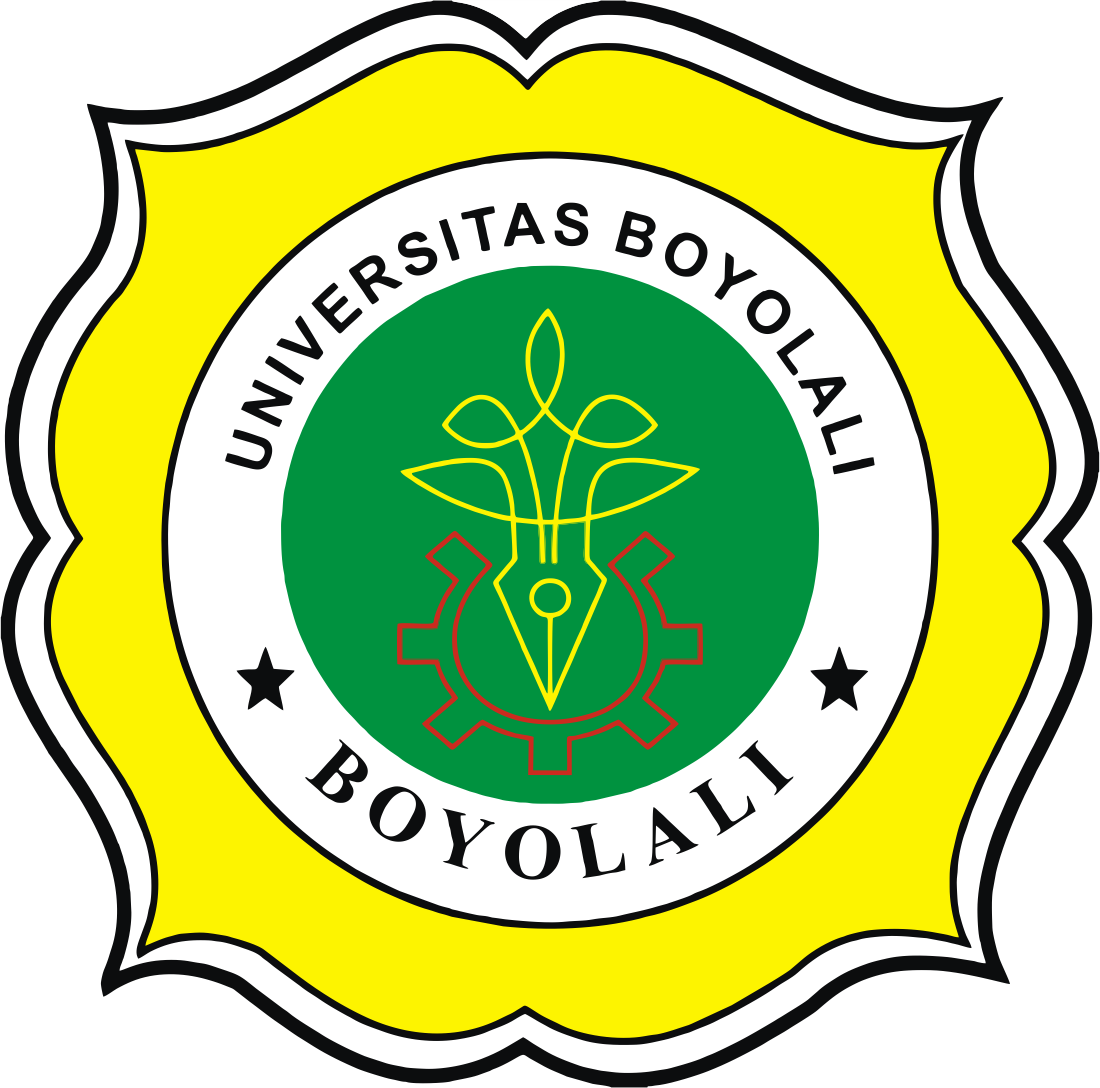 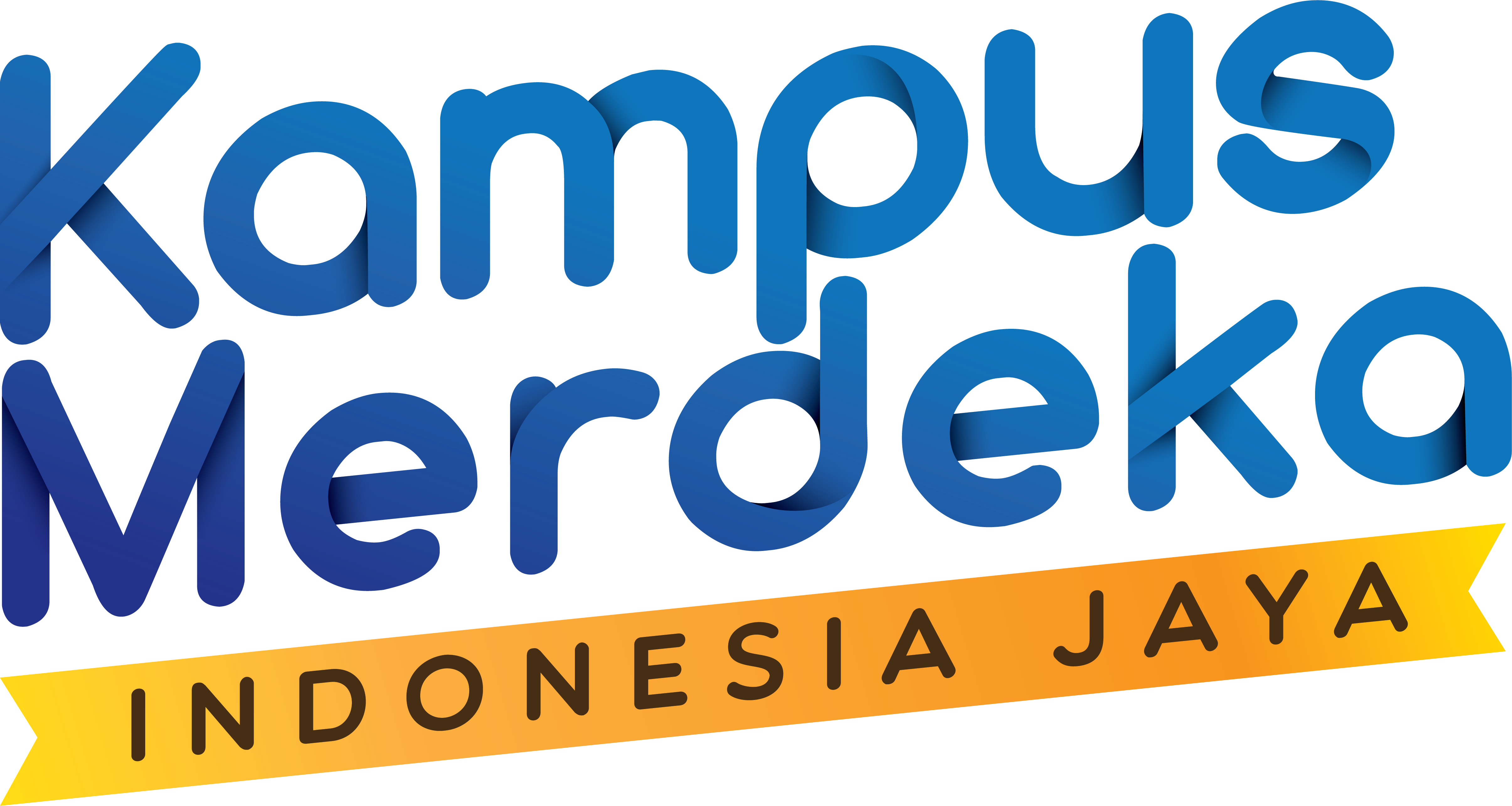 SOAL UTS
Buatlah contoh ERD yang sederhana?
Buatlah Contoh Relasi yang sederhana?